TRƯỜNG TIỂU HỌC ……
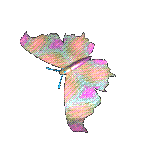 CHÀO MỪNG QUÝ THẦY CÔ
VỀ DỰ GIỜ THĂM LỚP
Môn Tự nhiên và Xã hội lớp 3
BÀI 13: MỘT SỐ BỘ PHẬN CỦA THỰC VẬT (T2)
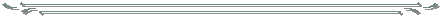 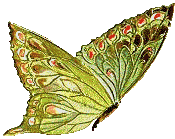 Giáo viên:……………………………………
Lớp:  3
Thứ……ngày…..tháng…..năm…….
TỰ NHIÊN VÀ XÃ HỘI
Bài 13: MỘT SỐ BỘ PHẬN CỦA THỰC VẬT (T2)
1. Tìm hiểu về các bộ phận của lá cây.
Em hãy quan sát các bộ phận của lá cây:
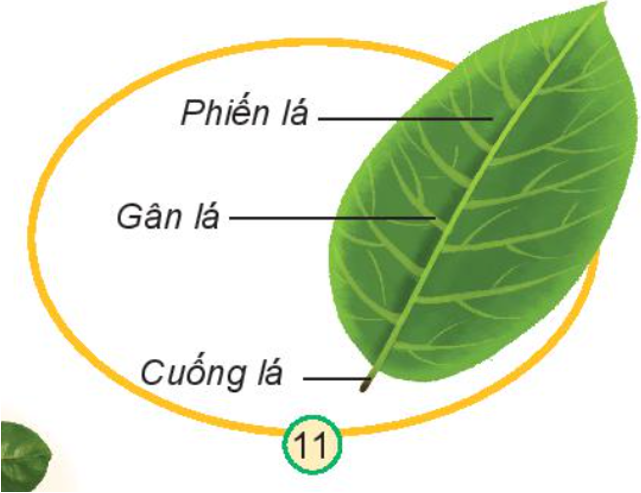 + Cuống lá
+ Gân lá
+ Phiến lá
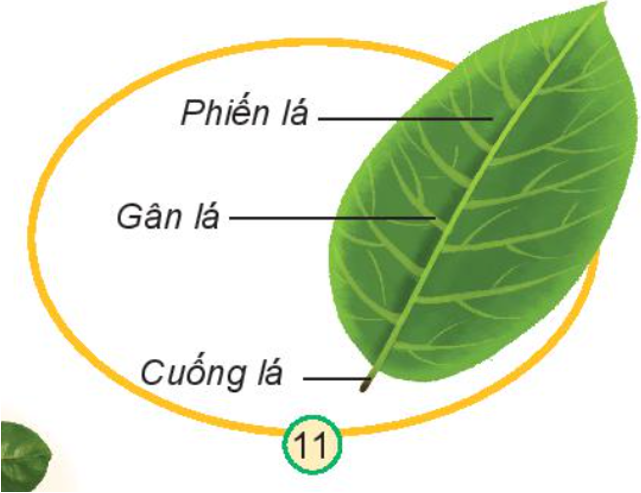 Thứ……ngày…..tháng…..năm…….
TỰ NHIÊN VÀ XÃ HỘI
Bài 13: MỘT SỐ BỘ PHẬN CỦA THỰC VẬT (T2)
2. Tìm hiểu về màu sắc, hình dạng của lá cây.
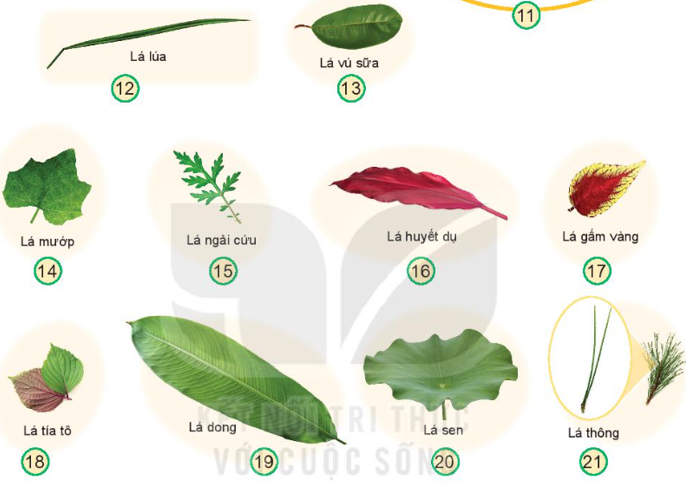 Thứ……ngày…..tháng…..năm…….
TỰ NHIÊN VÀ XÃ HỘI
Bài 13: MỘT SỐ BỘ PHẬN CỦA THỰC VẬT (T2)
2. Tìm hiểu đặc điểm về màu sắc, hình dạng của lá cây.
Thứ……ngày…..tháng…..năm…….
TỰ NHIÊN VÀ XÃ HỘI
Bài 13: MỘT SỐ BỘ PHẬN CỦA THỰC VẬT (T2)
2. Tìm hiểu đặc điểm về màu sắc, hình dạng của lá cây.
Thứ……ngày…..tháng…..năm…….
TỰ NHIÊN VÀ XÃ HỘI
Bài 13: MỘT SỐ BỘ PHẬN CỦA THỰC VẬT (T2)
2. Tìm hiểu đặc điểm về màu sắc, hình dạng của lá cây.
Thứ……ngày…..tháng…..năm…….
TỰ NHIÊN VÀ XÃ HỘI
Bài 13: MỘT SỐ BỘ PHẬN CỦA THỰC VẬT (T2)
3. Nhận xét và so sánh về hình dạng, kích thước, màu sắc của một số lá cây.
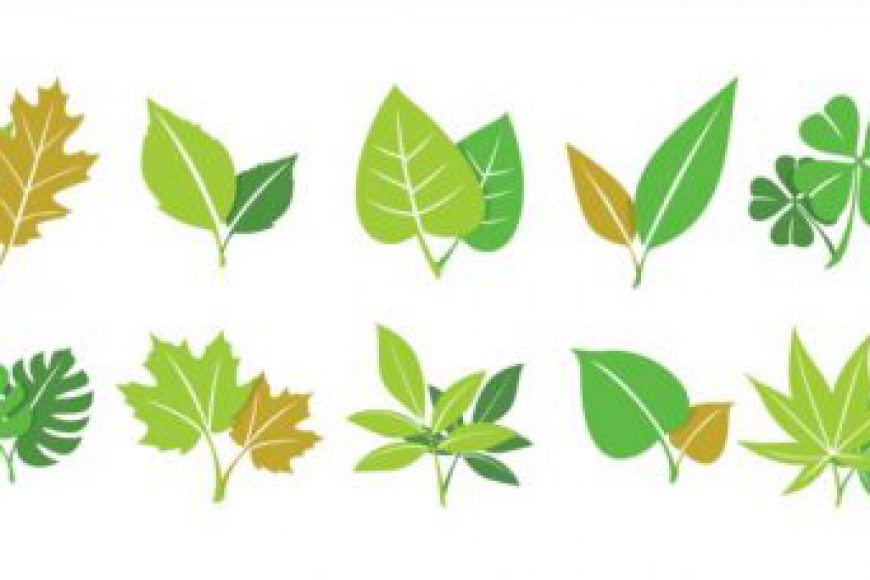 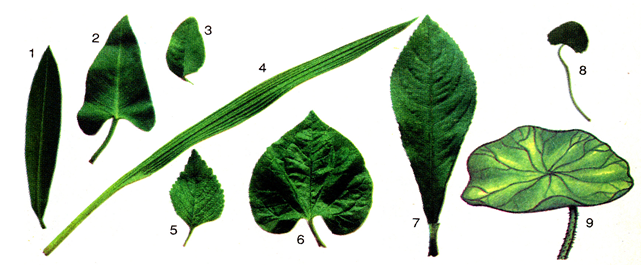 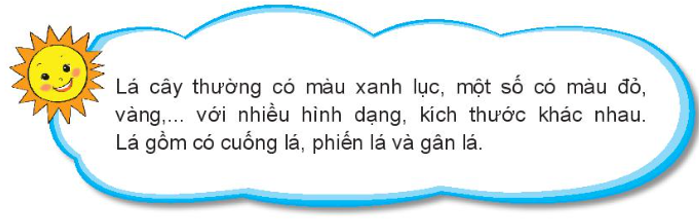 Thứ……ngày…..tháng…..năm…….
TỰ NHIÊN VÀ XÃ HỘI
Bài 13: MỘT SỐ BỘ PHẬN CỦA THỰC VẬT (T2)
4. Thực hành vẽ lá cây em yêu thích.
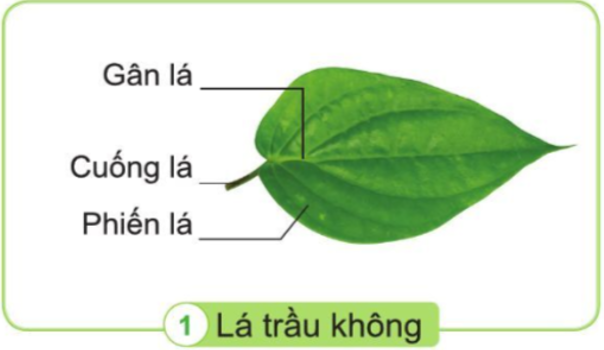 + Vẽ một lá cây và ghi chú các bộ phận của lá cây đó trên hình vẽ.
+ Giới thiệu bài vẽ
Thứ……ngày…..tháng…..năm…….
TỰ NHIÊN VÀ XÃ HỘI
Bài 13: MỘT SỐ BỘ PHẬN CỦA THỰC VẬT (T2)
5. Phân biệt hình dạng của lá cây.
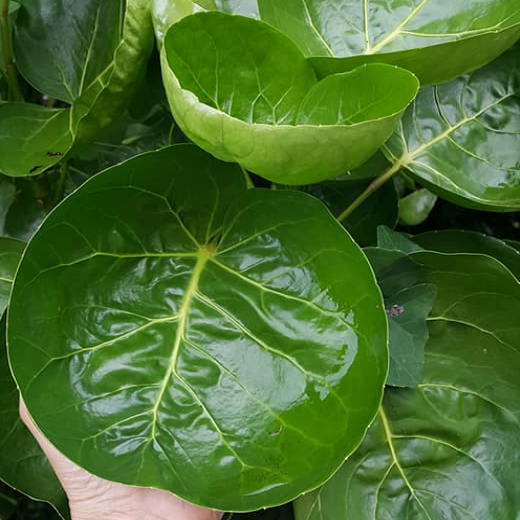 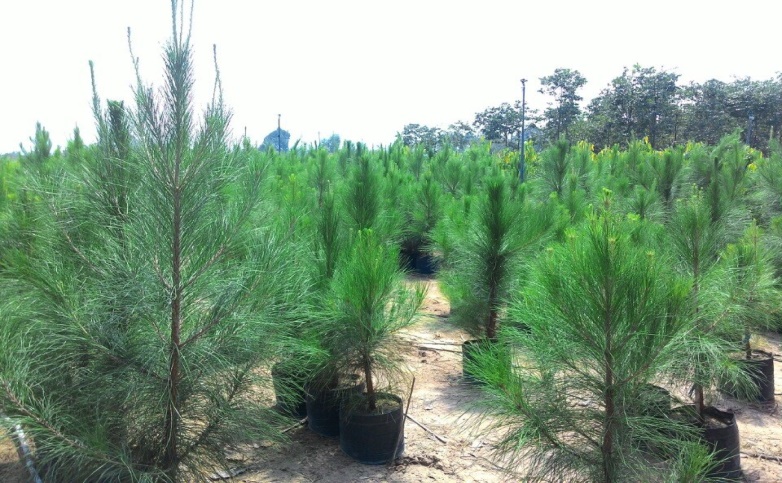 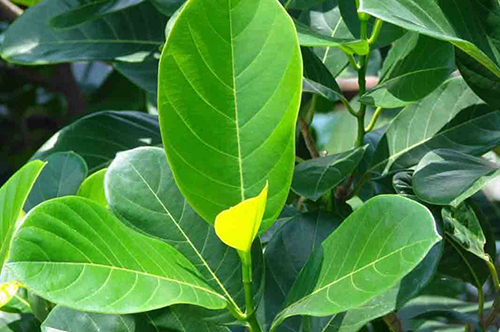 + Lá cây thường có màu xanh lục, một số ít có màu đỏ hoặc vàng.
  + Lá cây có rất nhiều hình dạng và độ lớn khác nhau.
  + Mỗi chiếc lá thường có cuống lá, phiến lá; trên phiến lá có gân lá.
Nhóm lá hình bầu dục
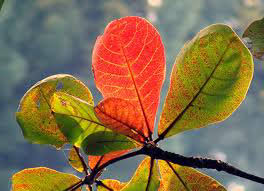 Nhóm lá dài
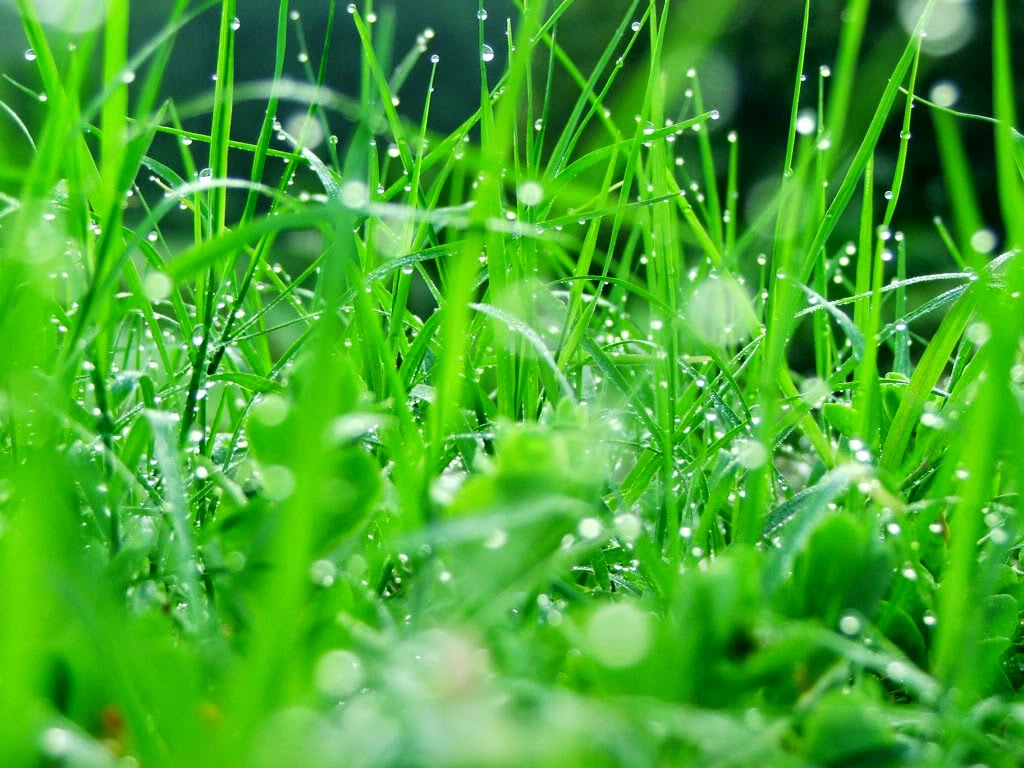 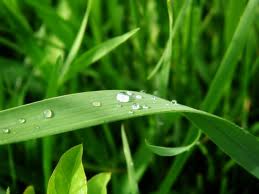 Nhóm lá kim
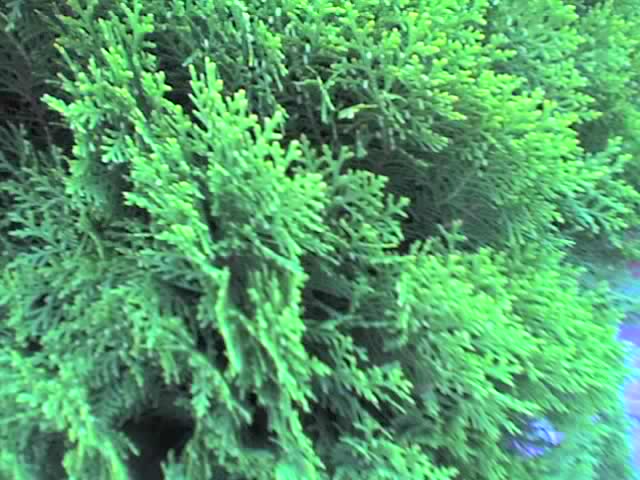 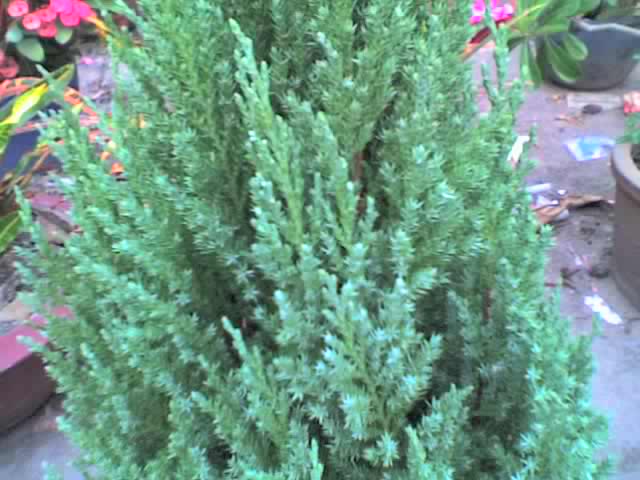 Nhóm lá hình tròn
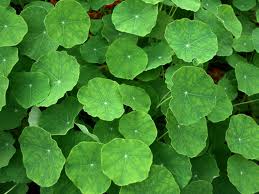 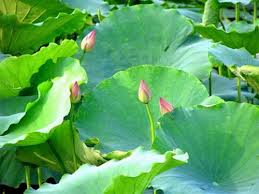 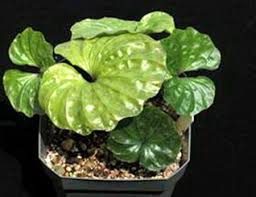 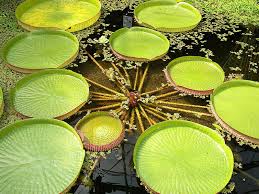 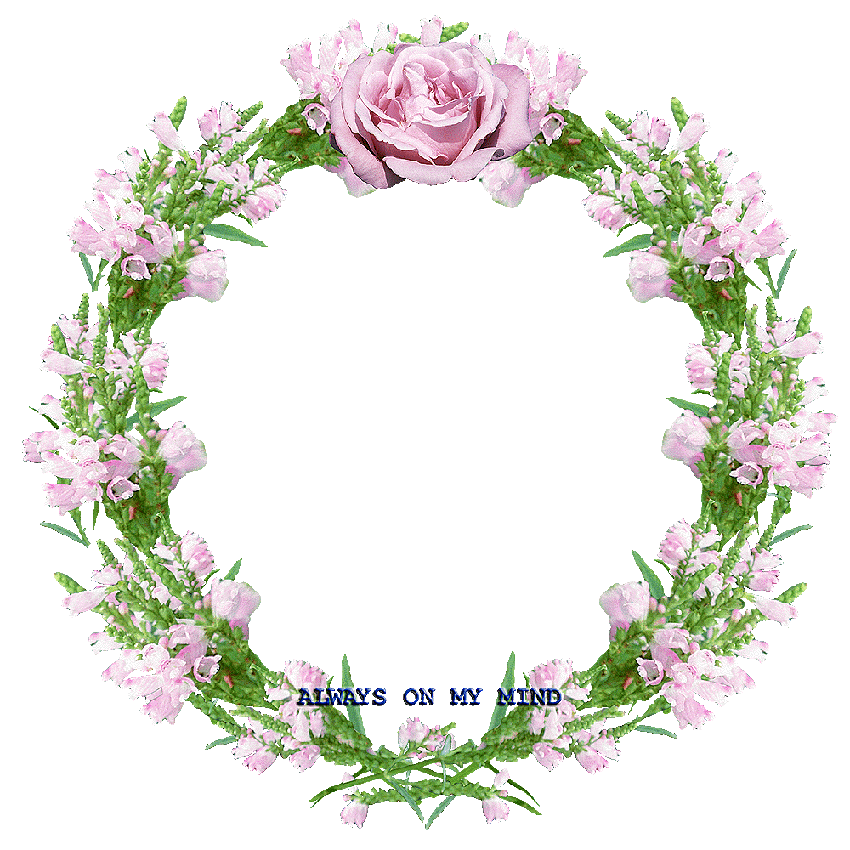 XIN CHÂN THÀNH CẢM ƠN 
QUÝ THẦY CÔ GIÁO VÀ CÁC EM